WP5 – Long term action plan
Lifelong Learning Platform
Pauline Boivin, pauline.boivin@lllplatform.eu
4th project meeting
17/03/2021
WP5 – T5.2 Funding opportunities
WP Start/end date: M7-M24

Partners involved (PMs): CONFAGRI, WUR, ICOS, AERES, AP, UHOH, CERTH, ACTIA, GAIA, AC3A, CONFAGRI PT, GZS, LVA, FIAB, FDE, INFOR, SEVT, EFVET, CEPI

Main Objectives: 
List the funding to put into practice the strategy (implementation of training based on the developed curricula, policy making, etc) 
List funding to maintain and ensure the future use of the project outputs (platform maintenance and update).
2
WP1 – T1.2 Stakeholders strategic mapping
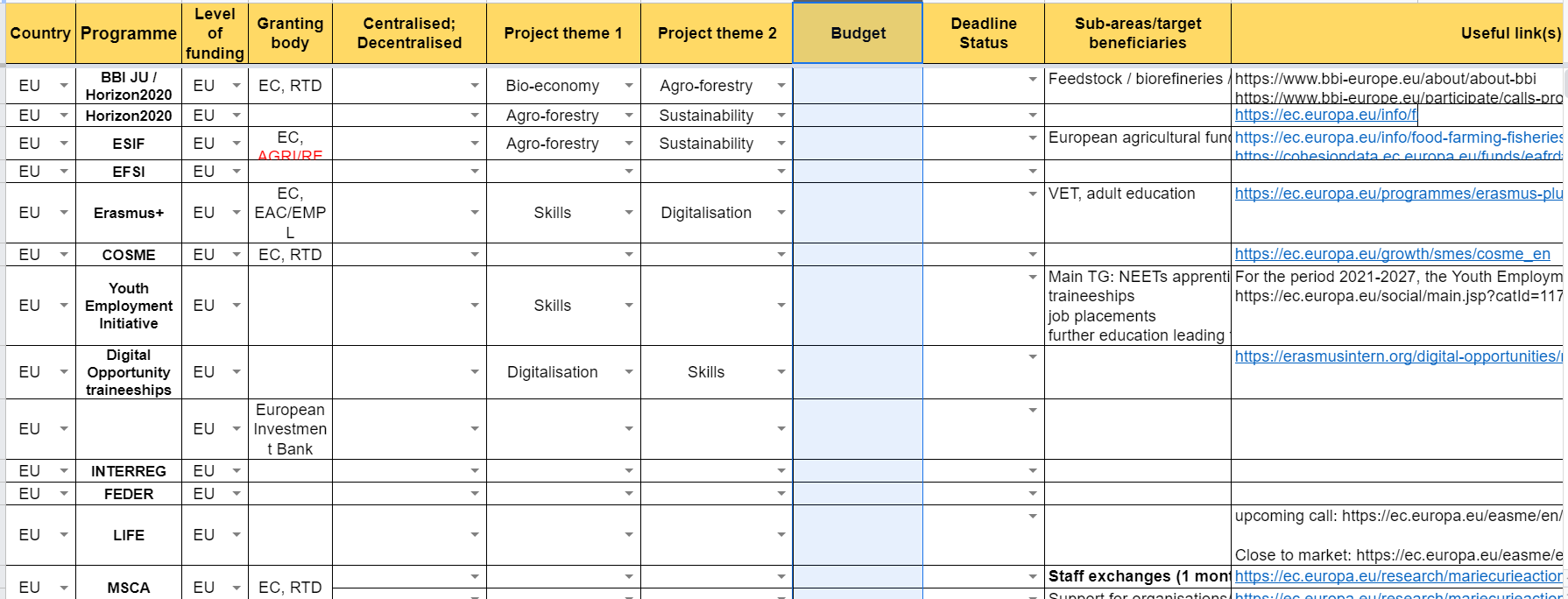 3